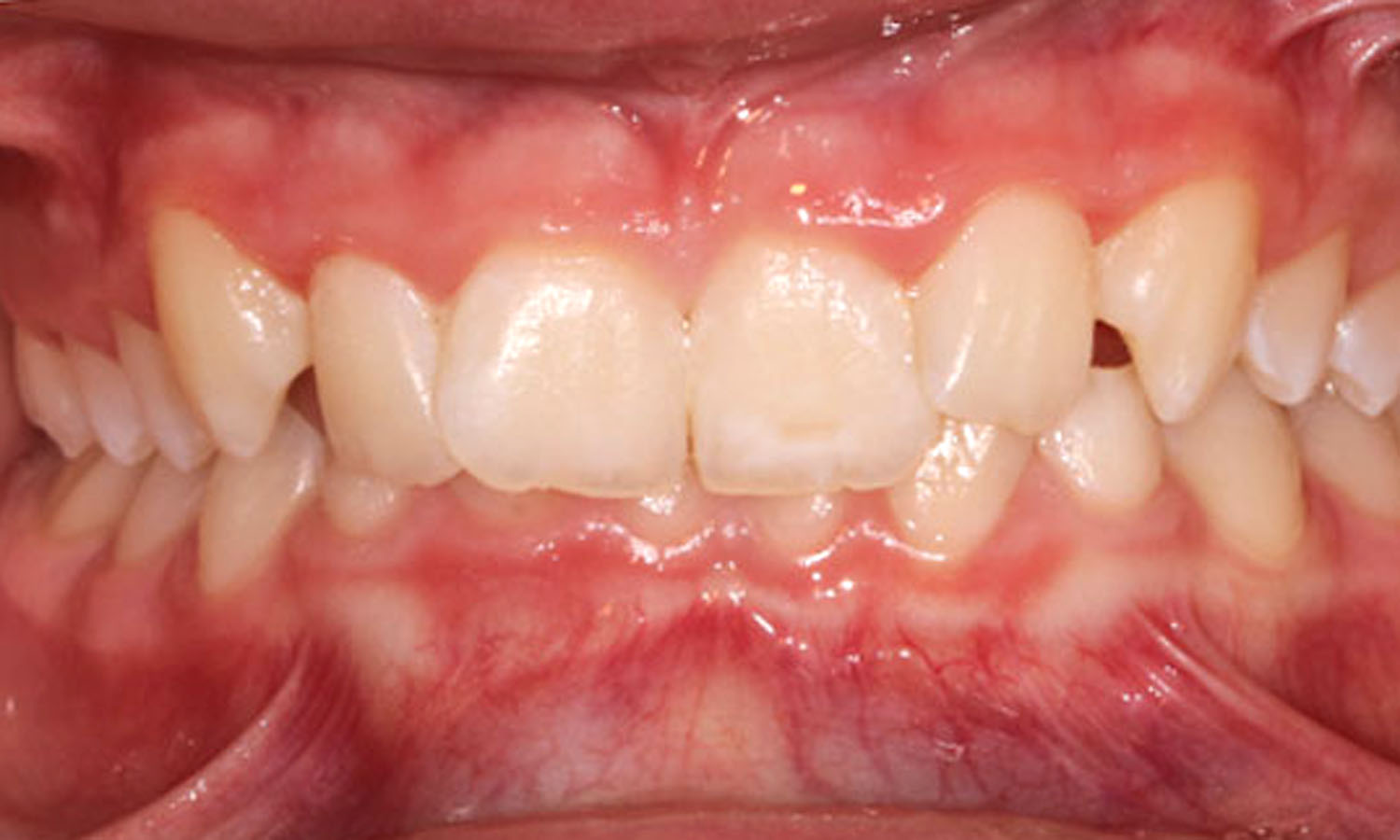 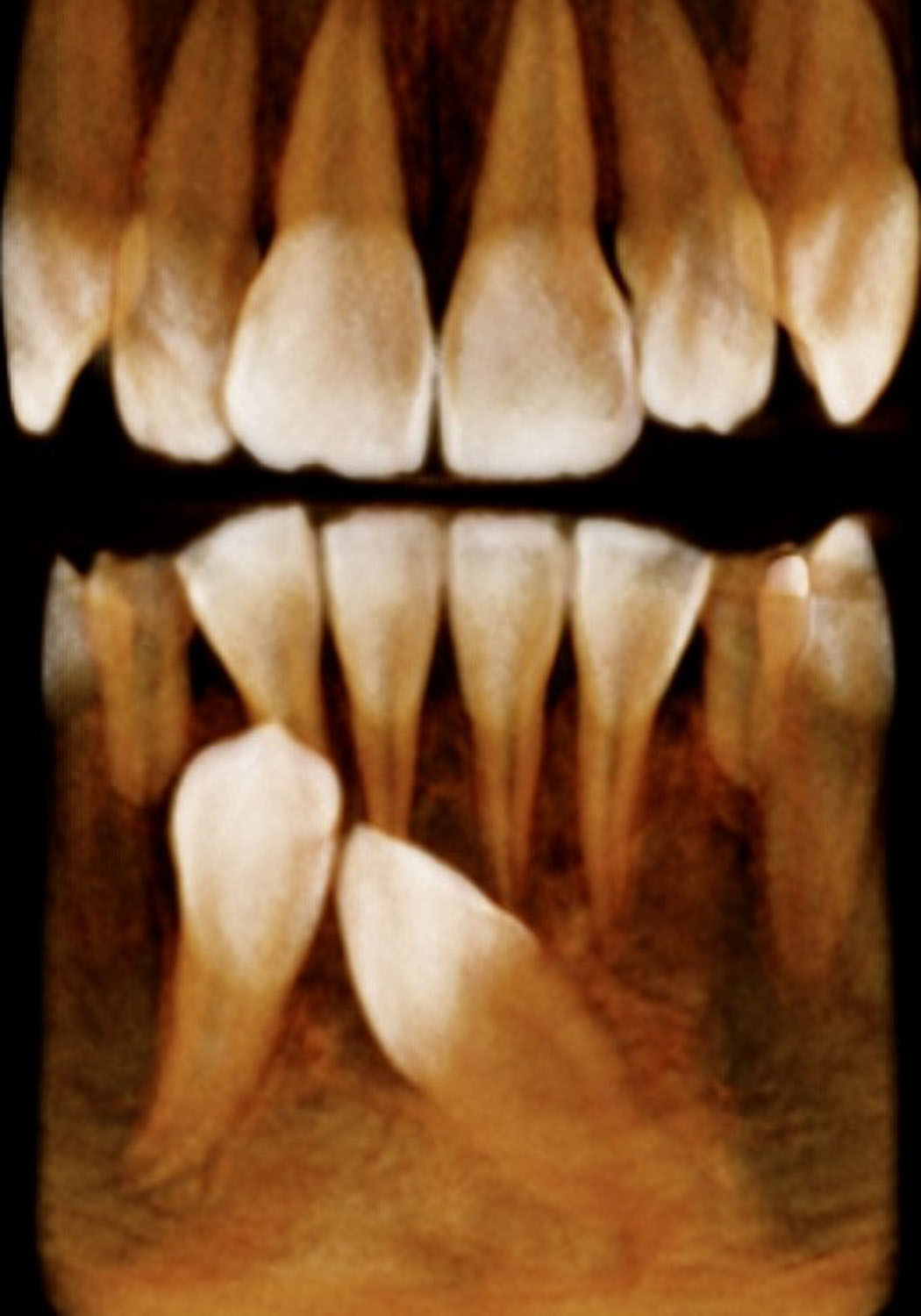 Tanner
-11 yrs old
-Extract primary canines
-Extract and upright #22 (faster than chain which can take up to 5 yrs - see next slide)
-Chain #27
Devin
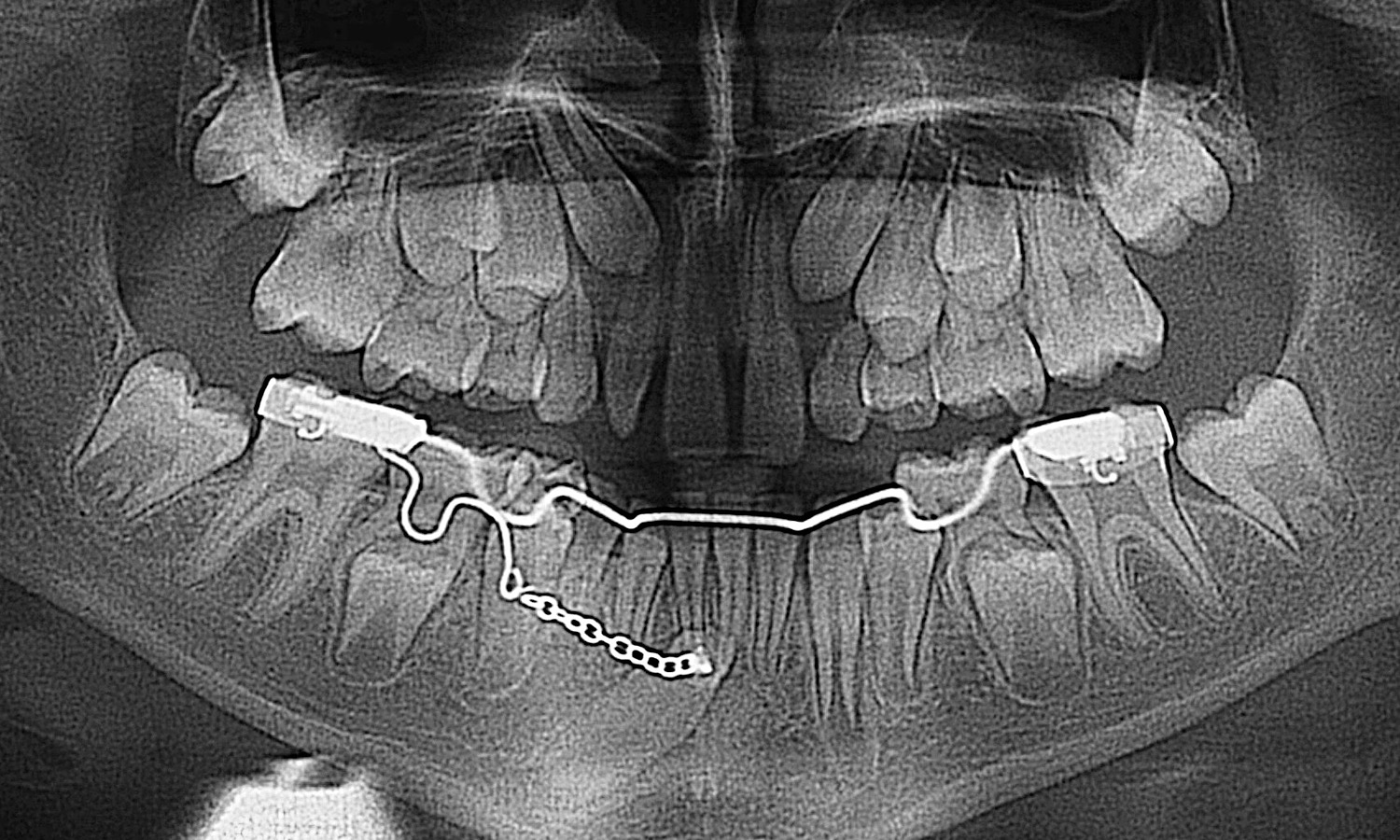 2010
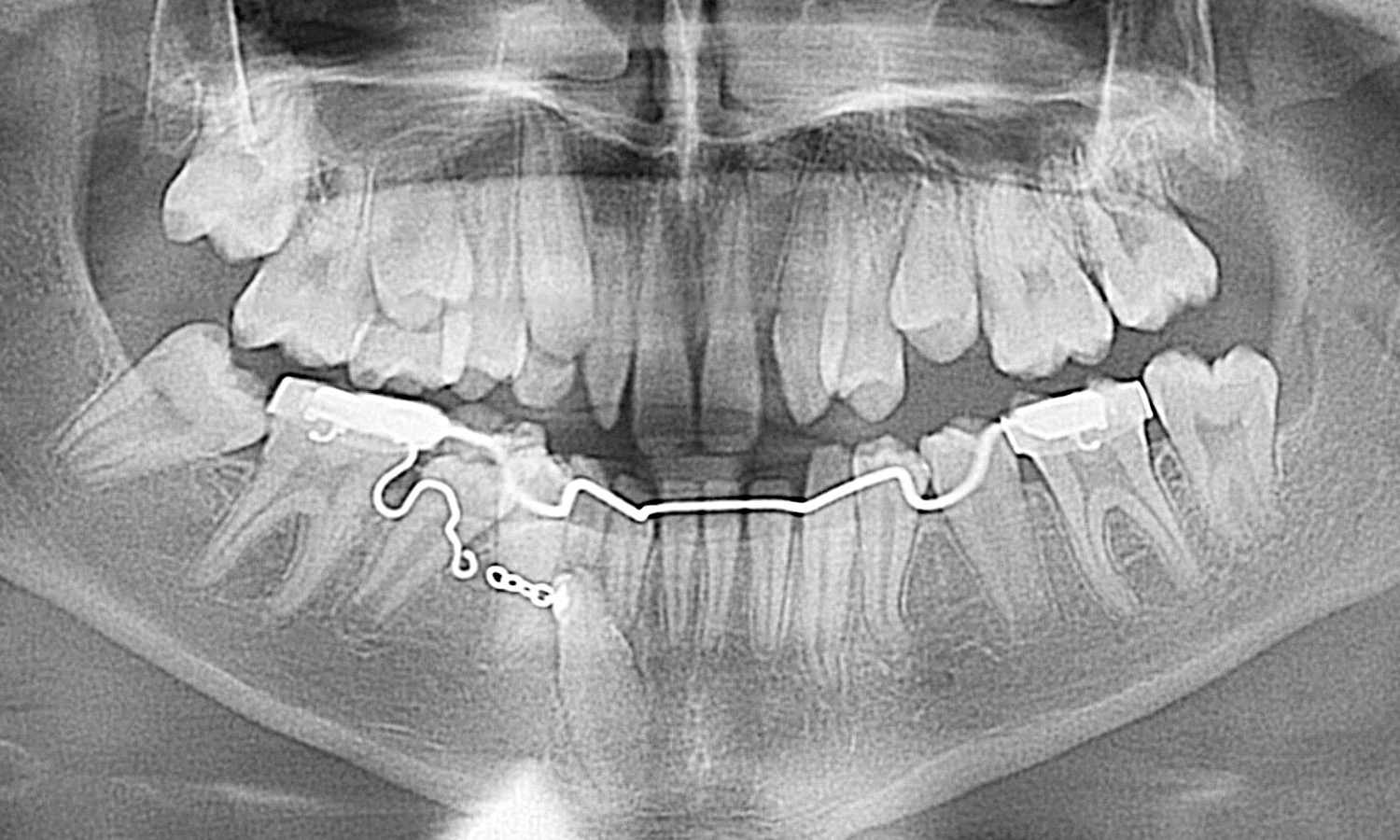 2012
Key: 
   Using Traditional Orthodontic Chains can take 5 years.
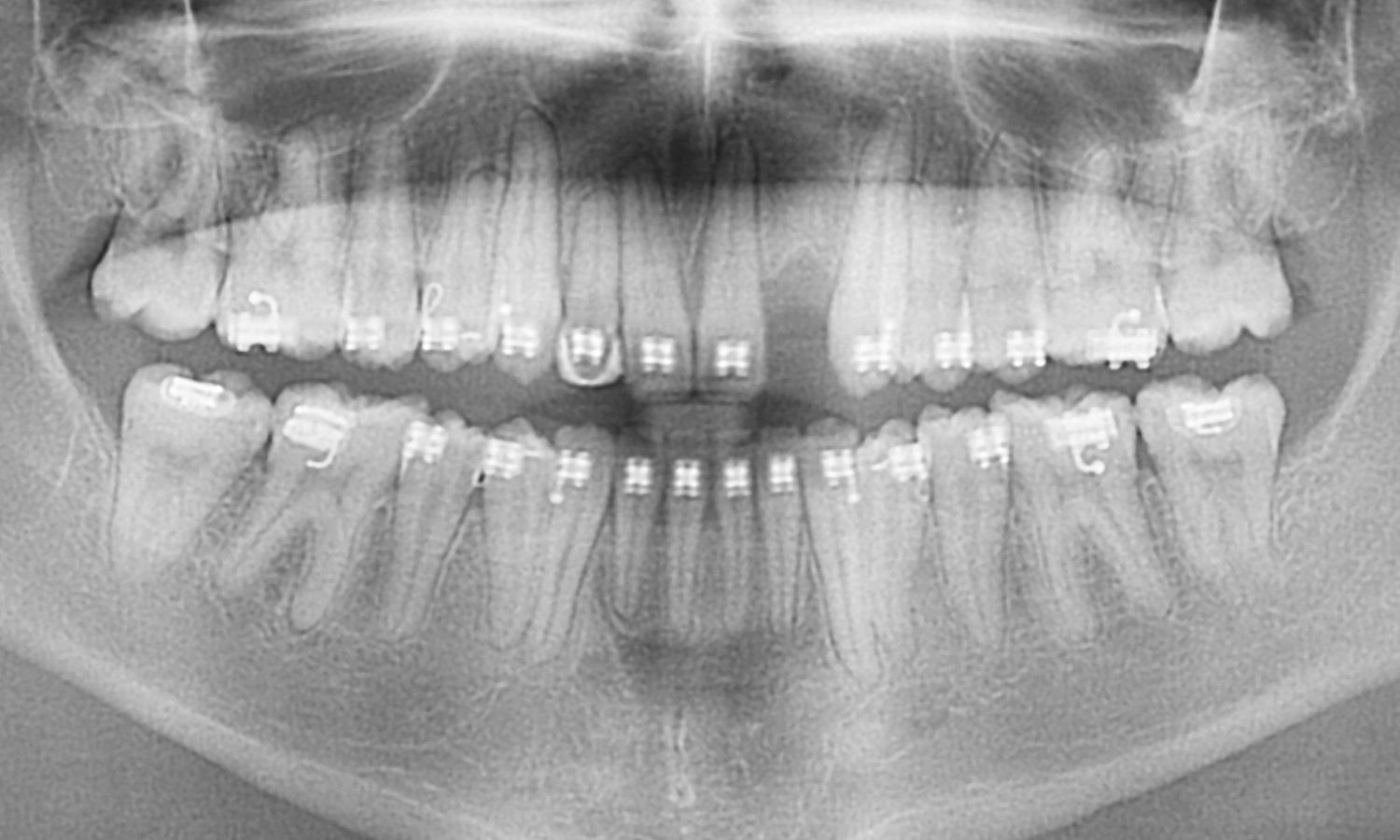 2015
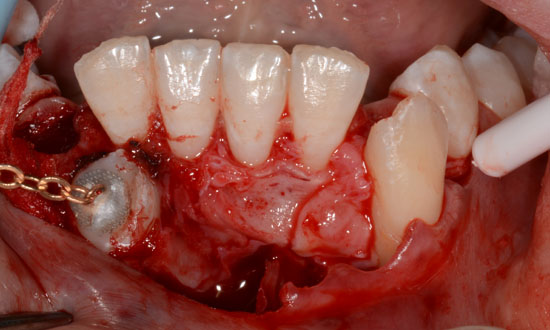 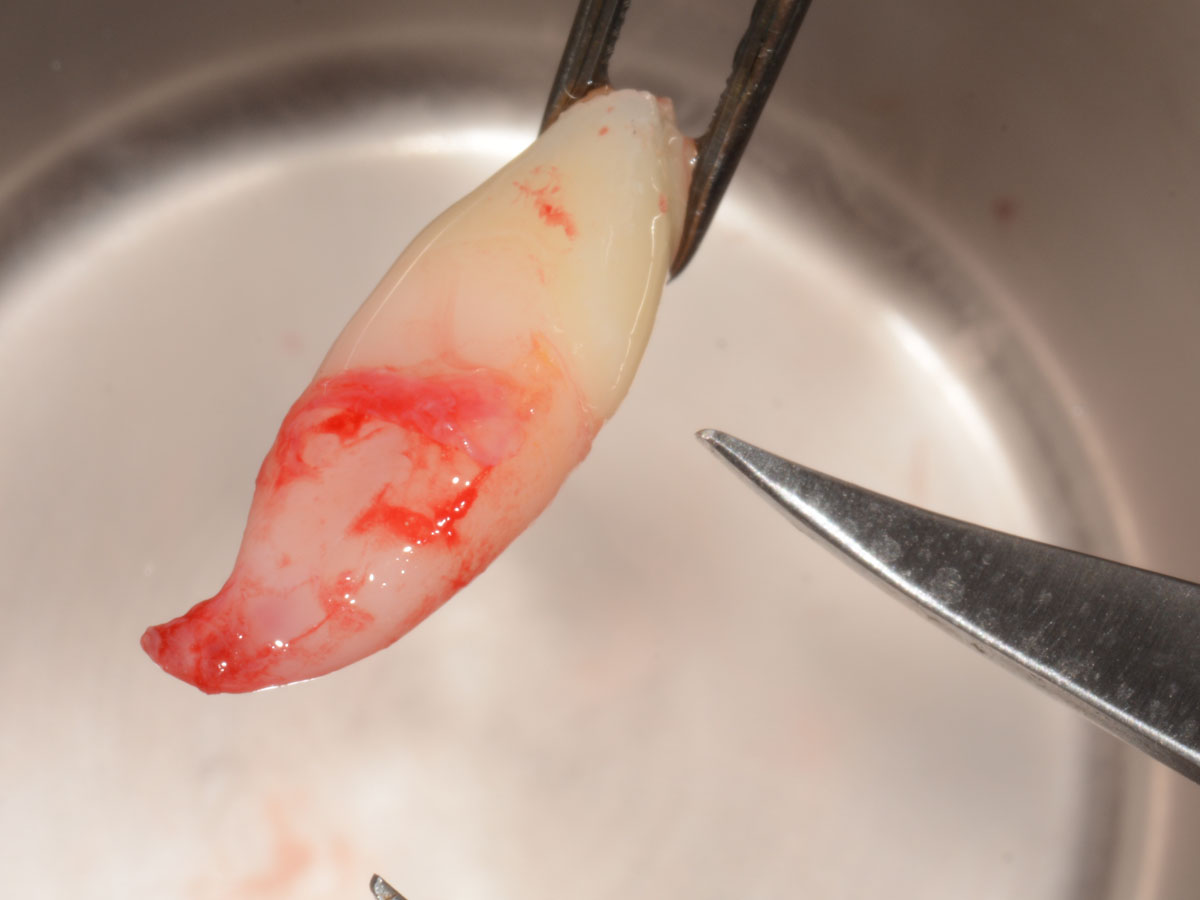 Key: 
   Maintain non-   
   Traumatized PDL
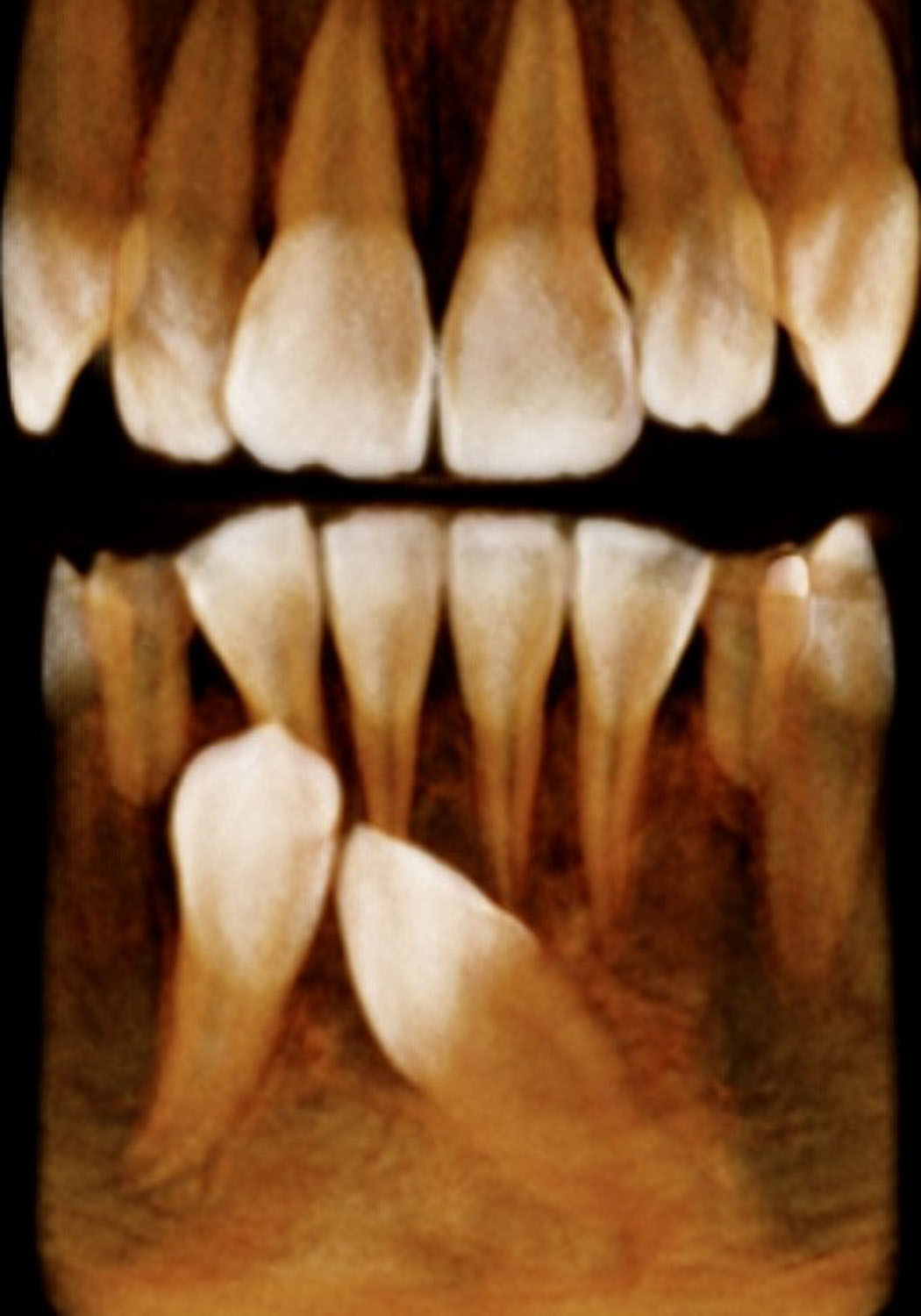 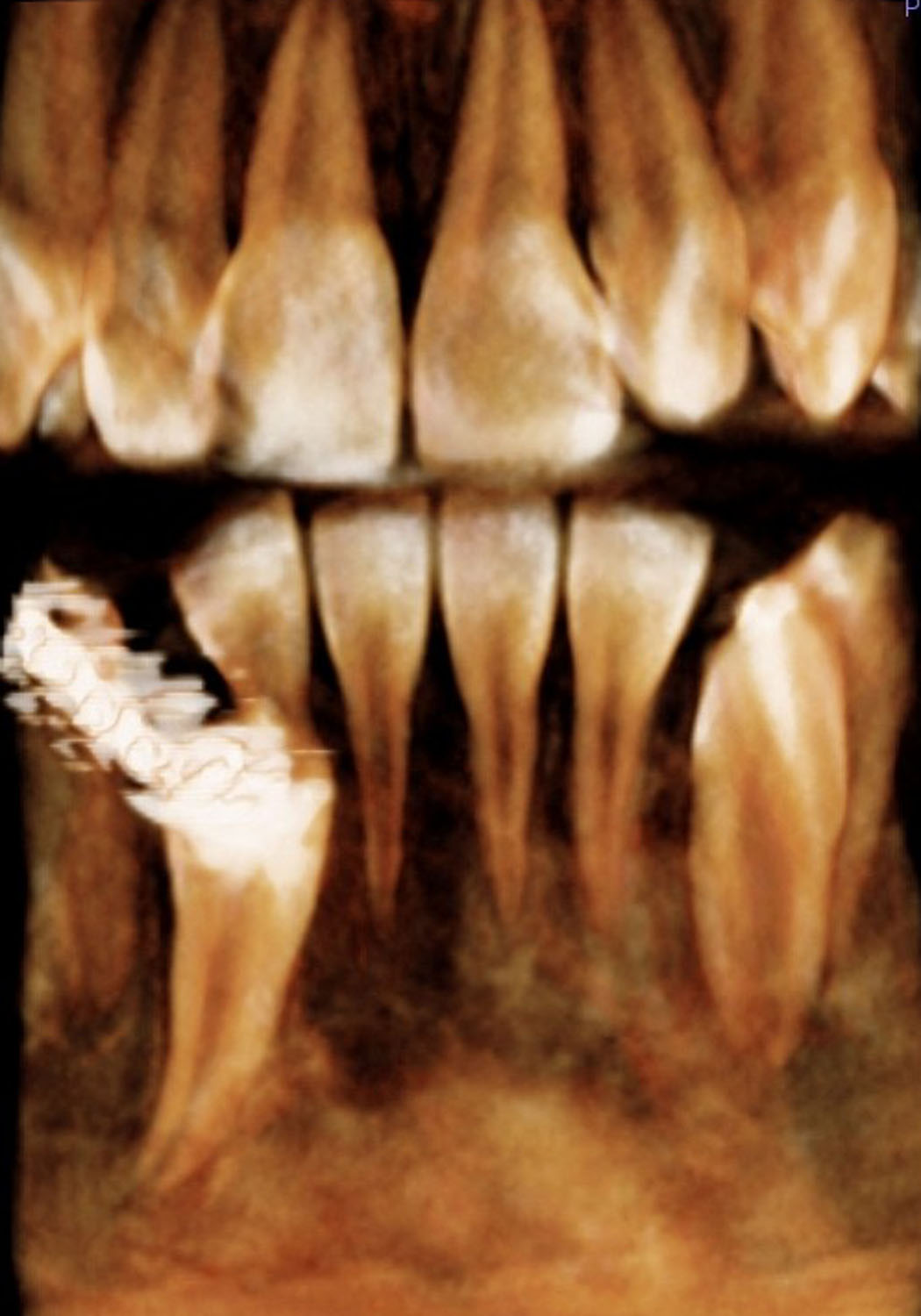 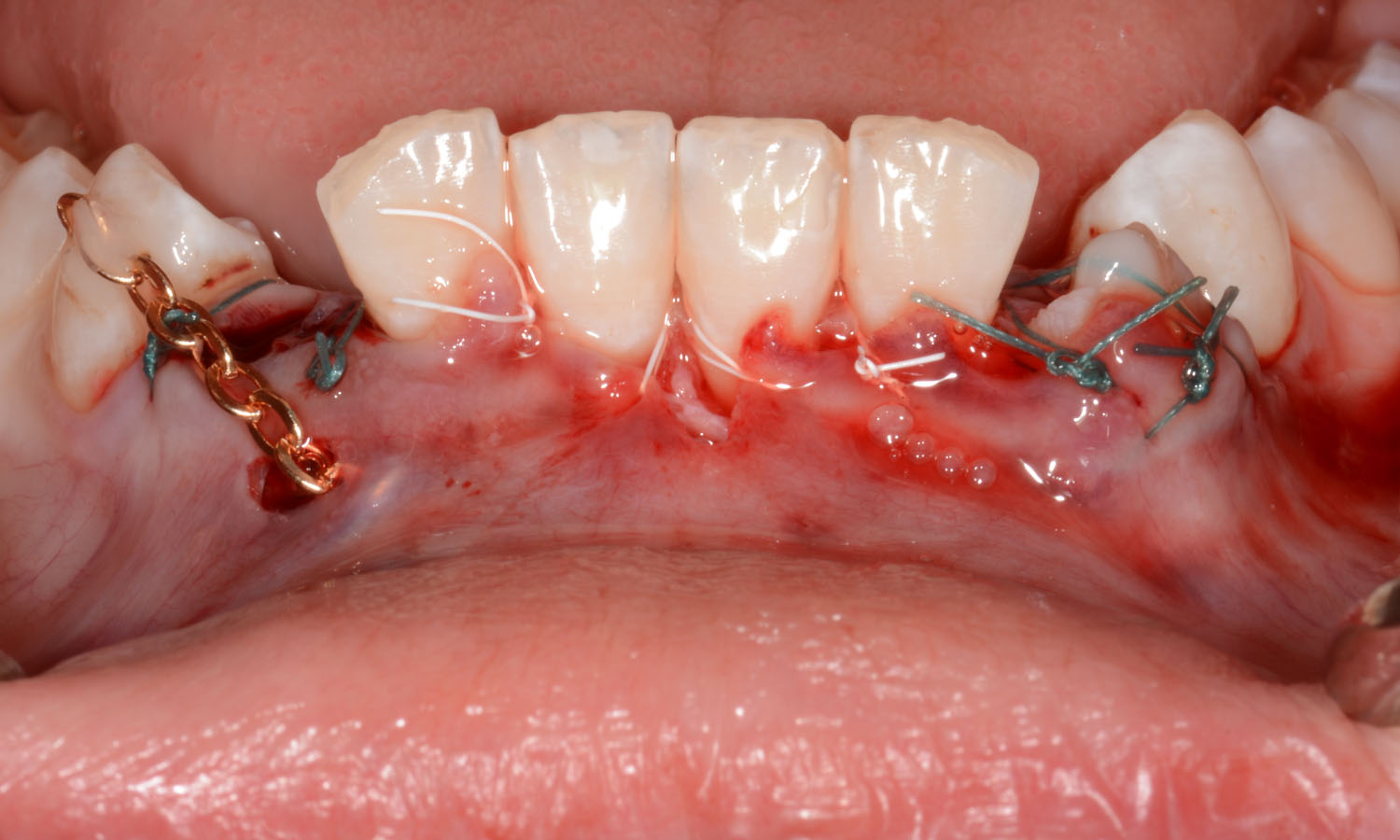 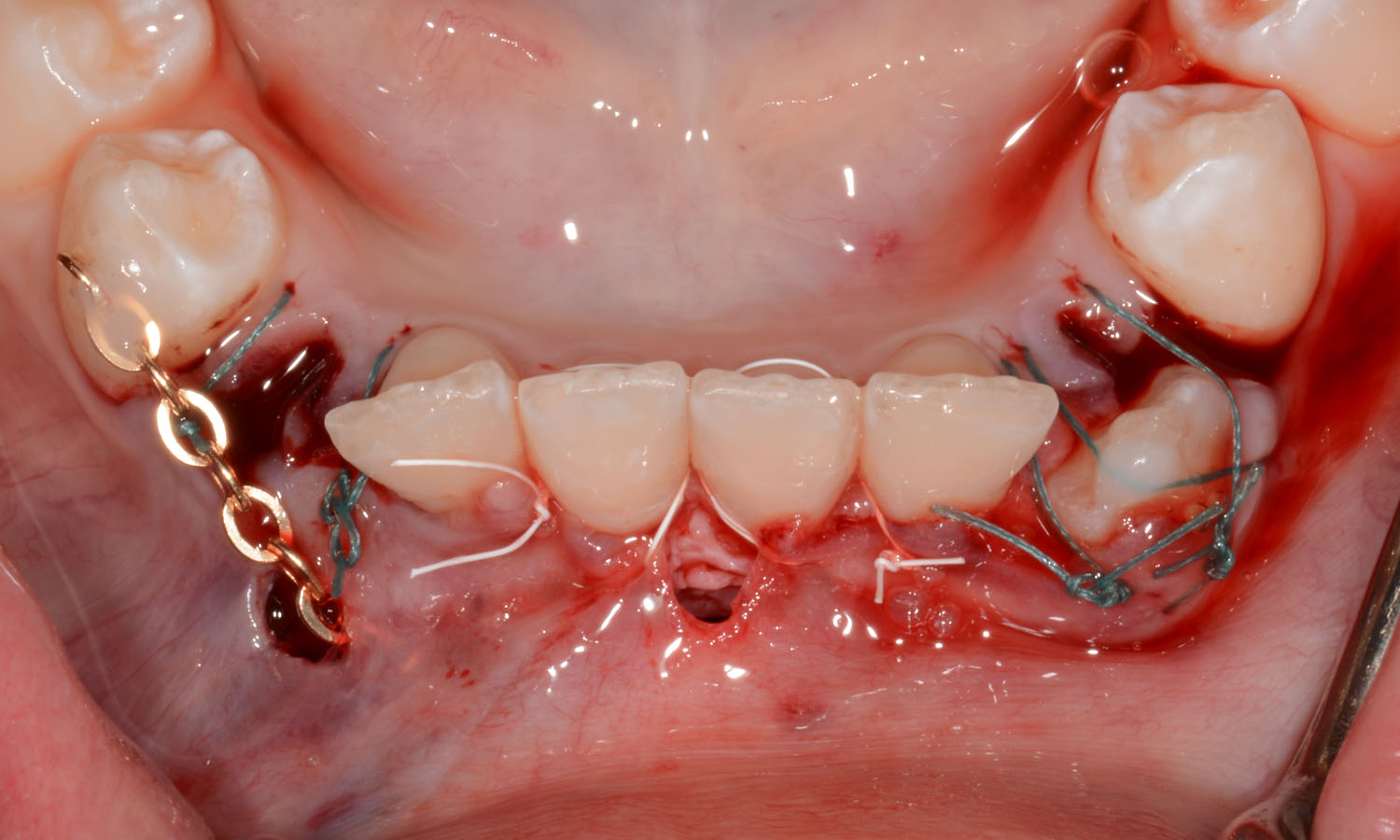 Surgery
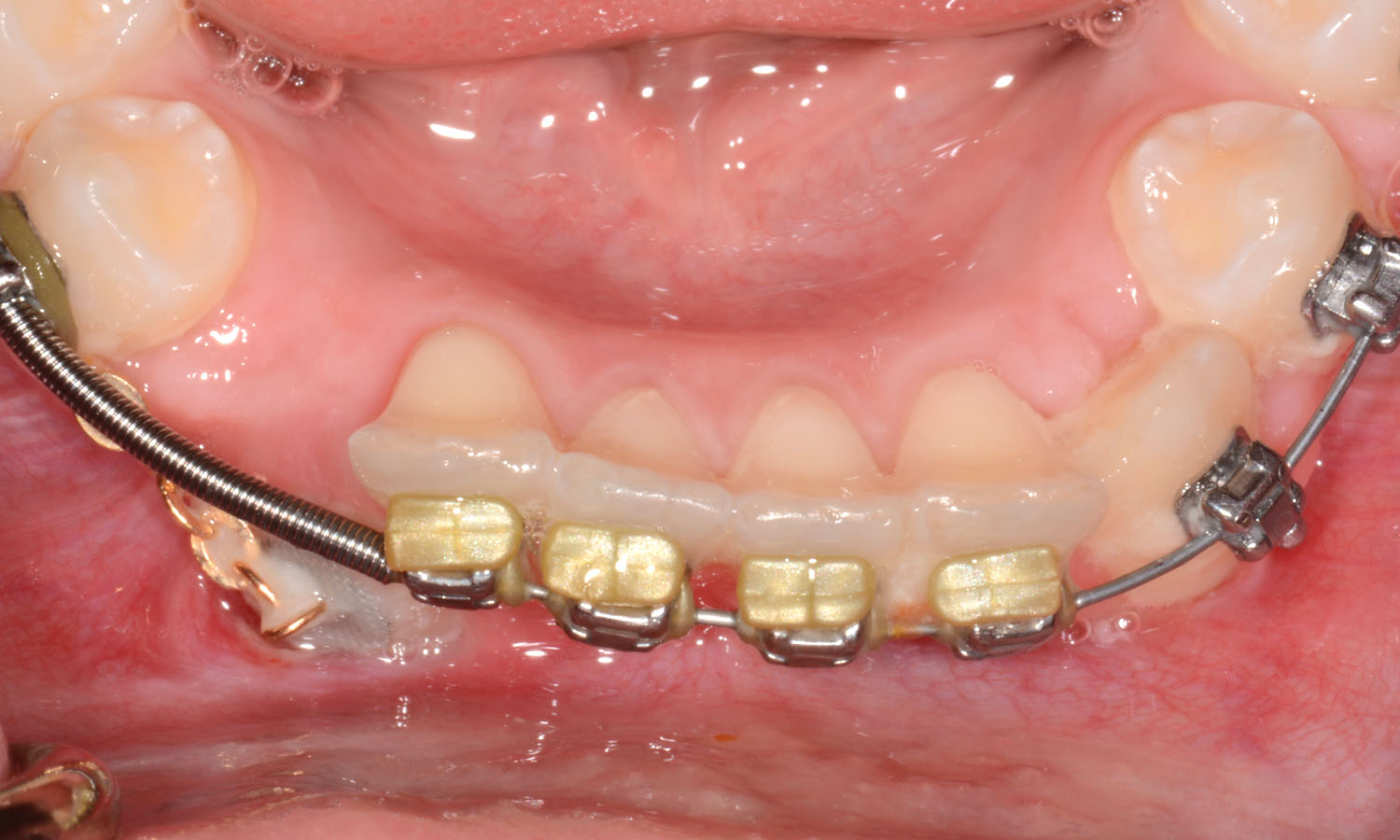 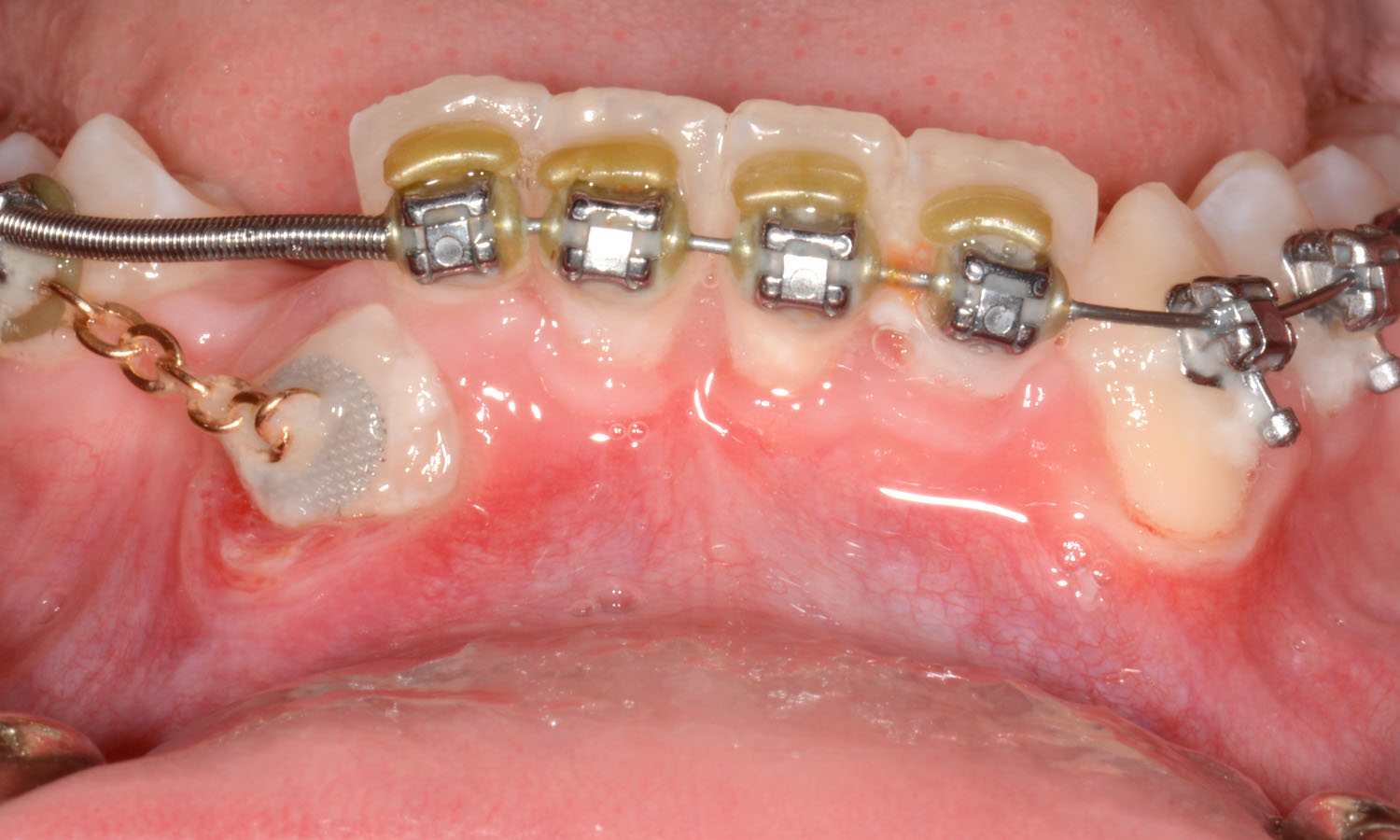 3 month Recall
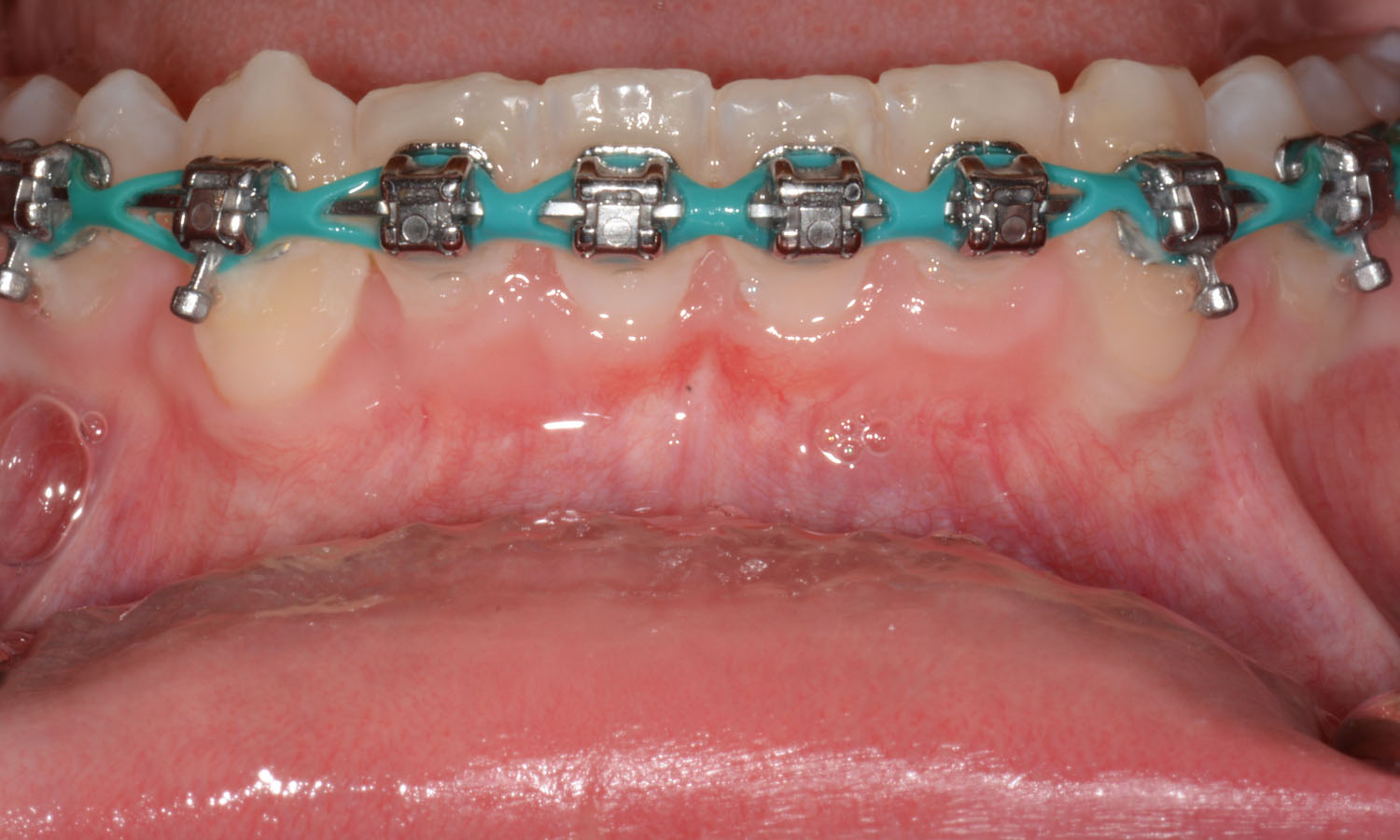 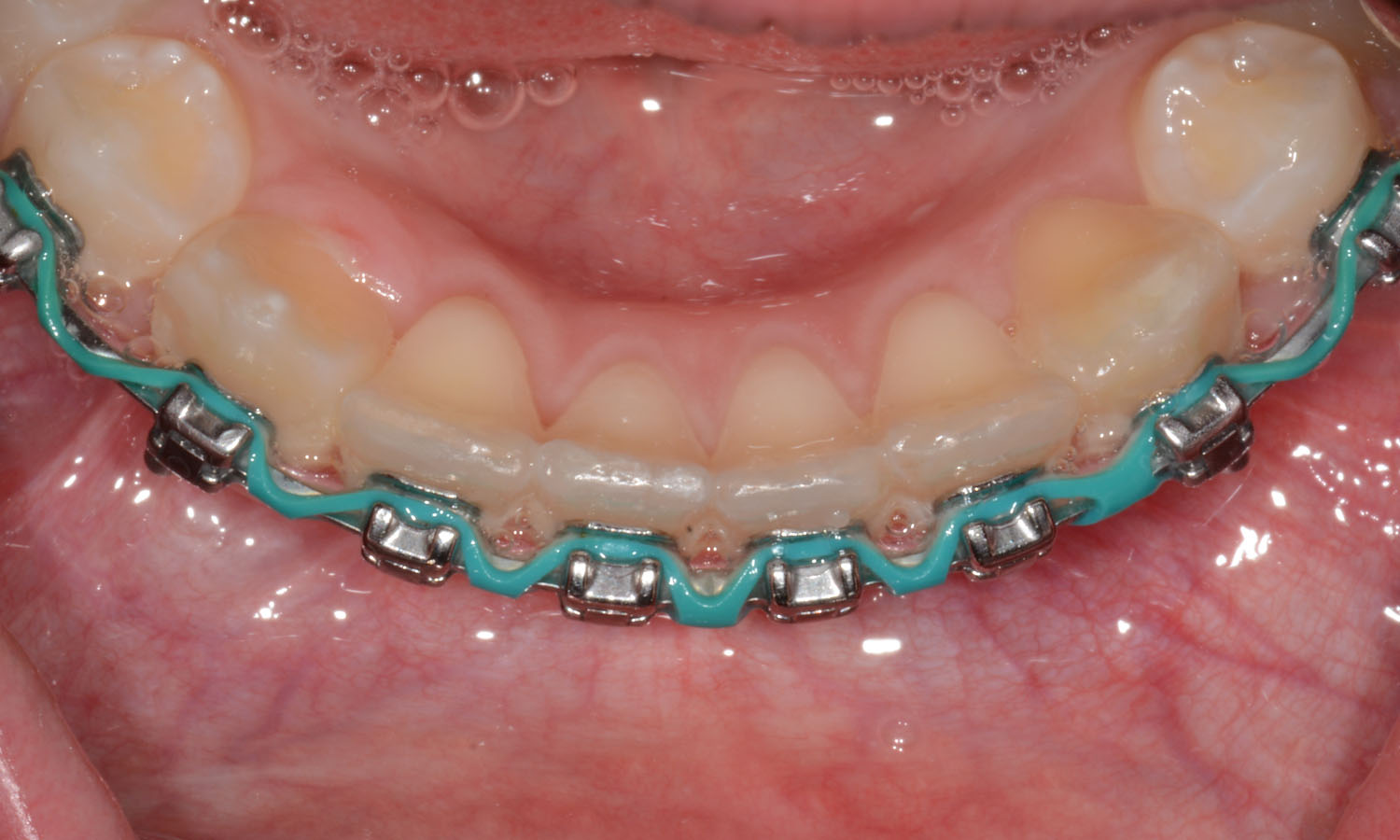 1 year Recall
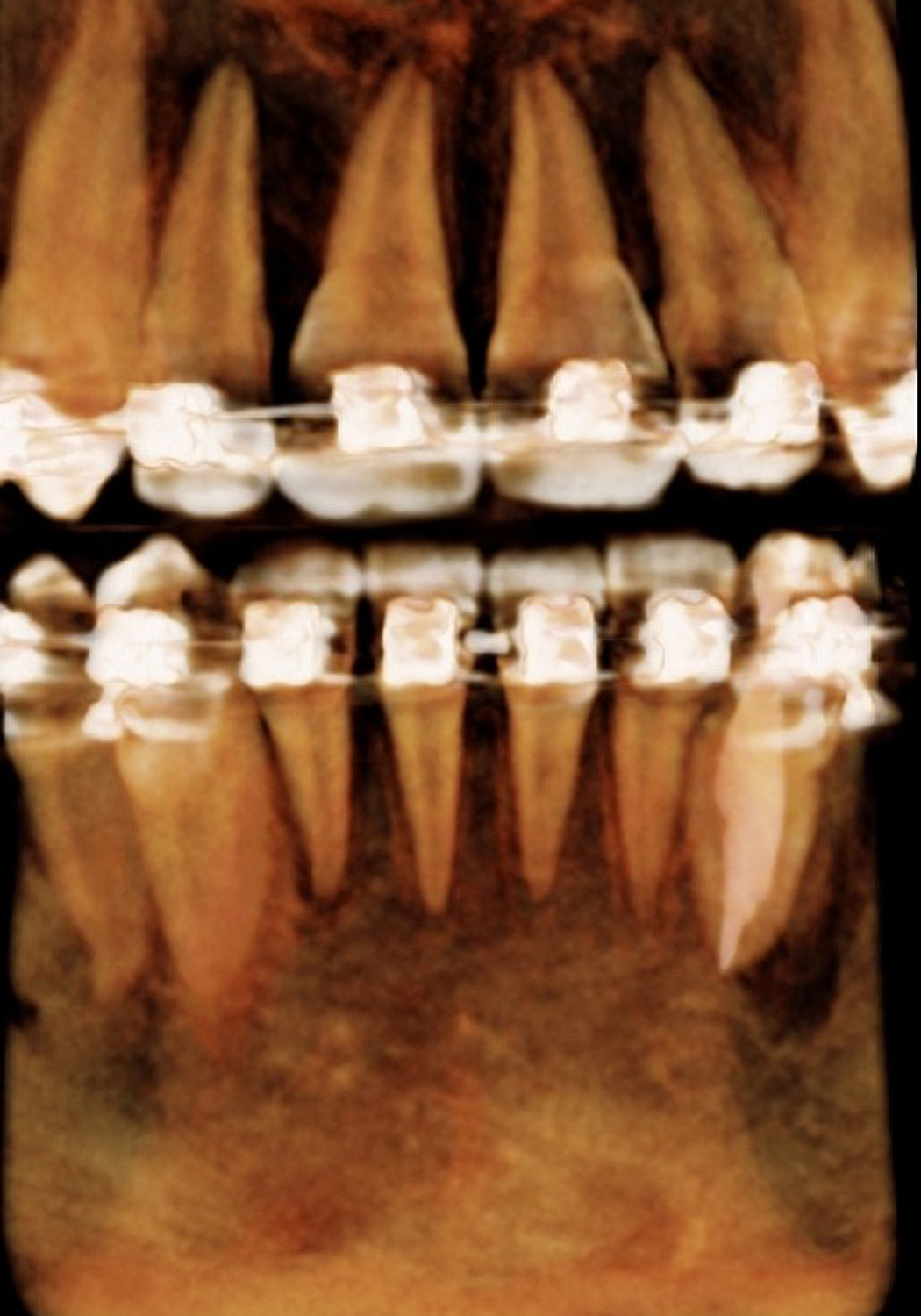 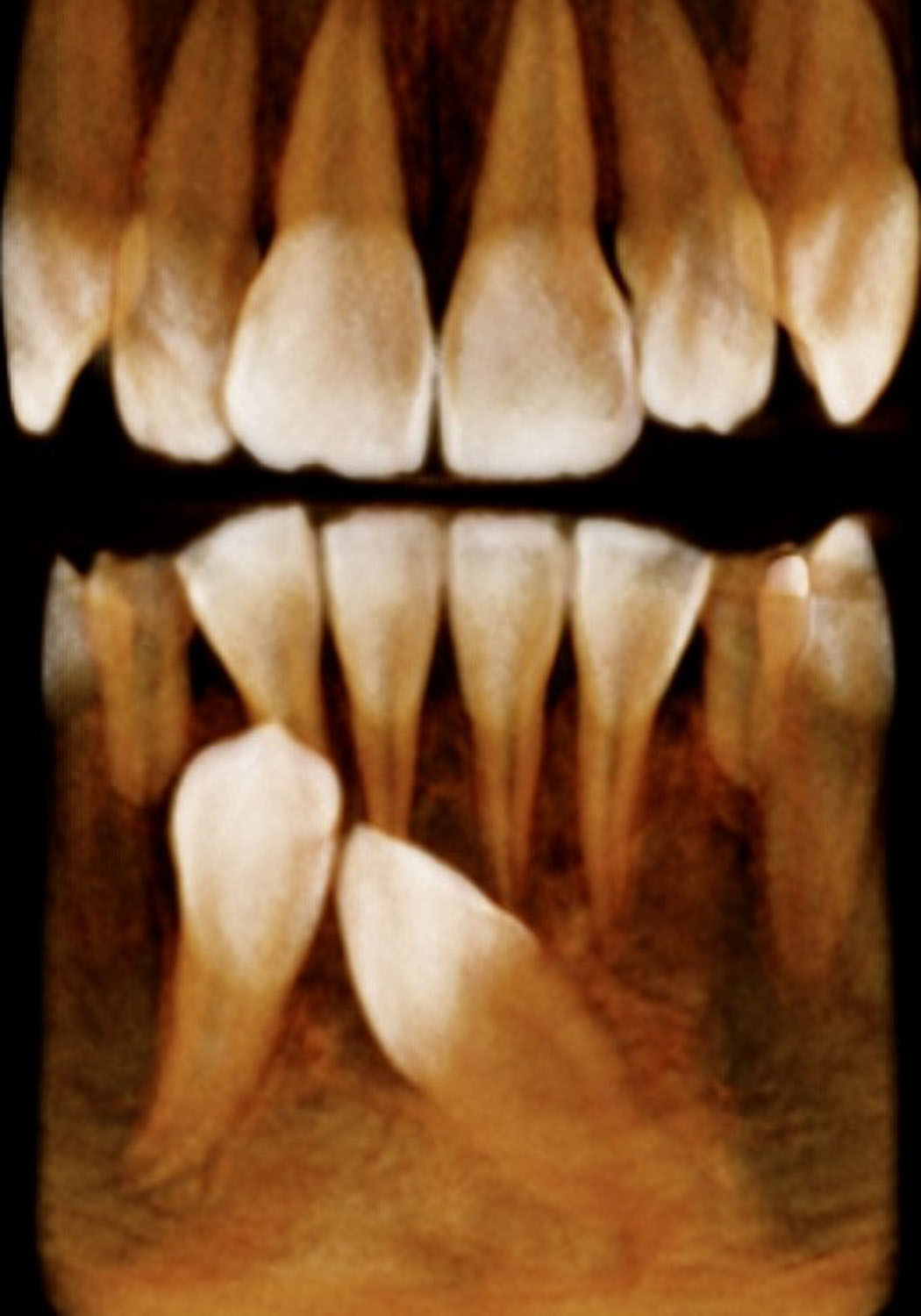 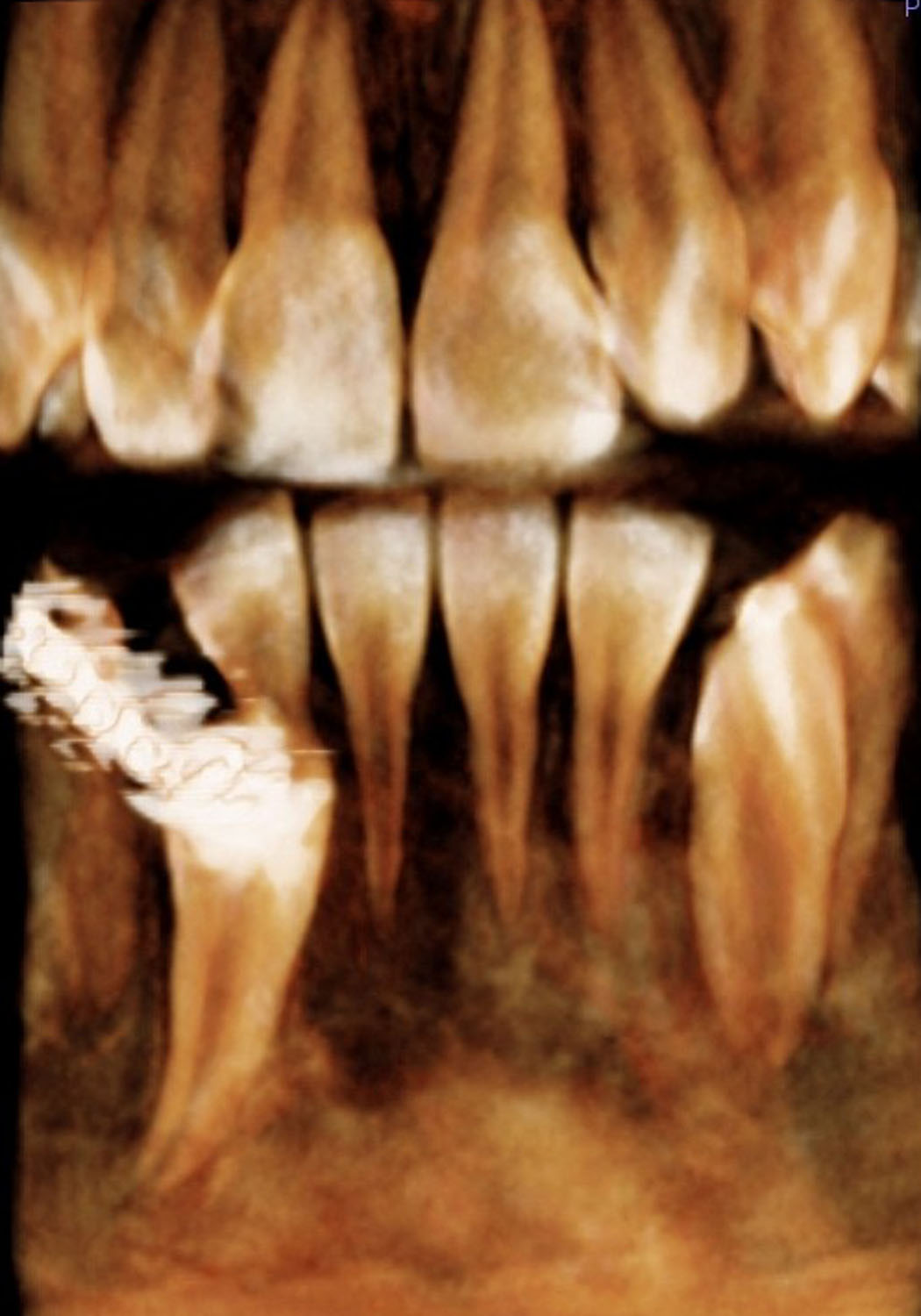 Initial
Surgery
1 year
2 weeks
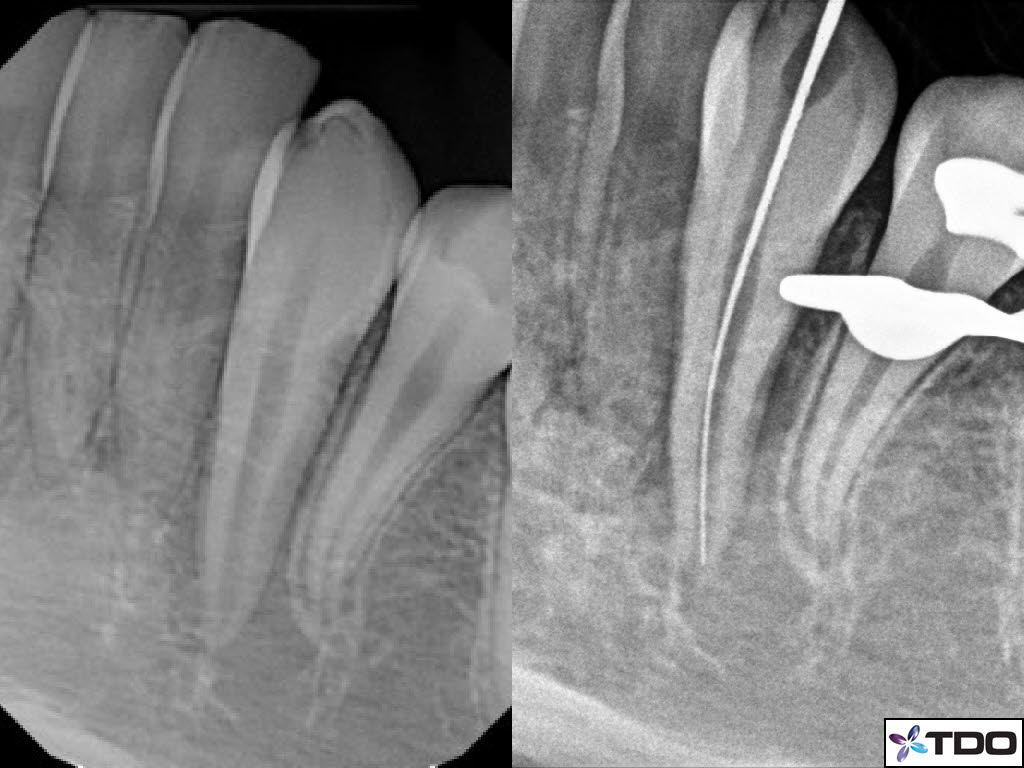 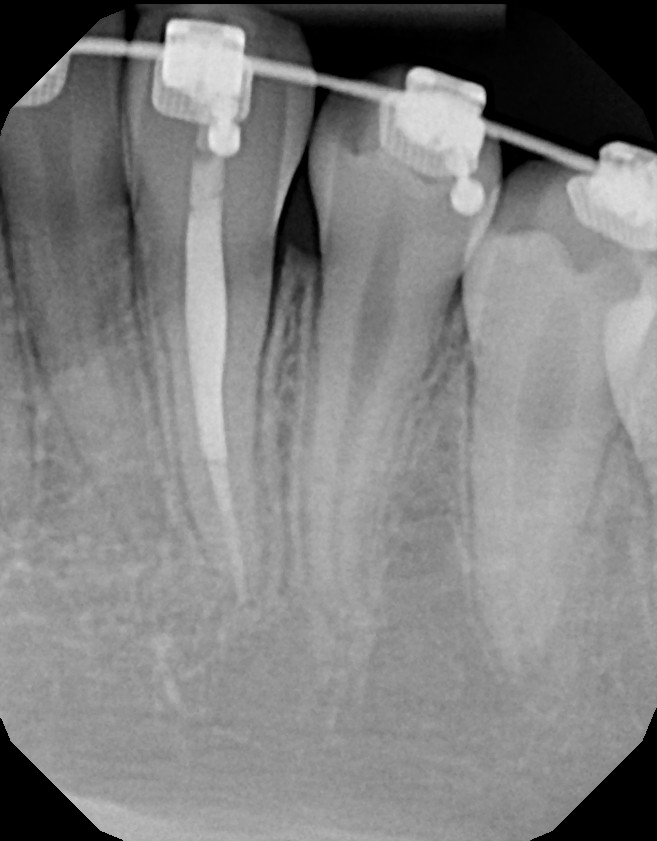 Key: 
   Maintain non-   
   Traumatized PDL
Key: 
   Endo required for mature tooth